Каналы коммуникации, содержание сообщения каждому сегменту потребителей
Анисенков П.Р.
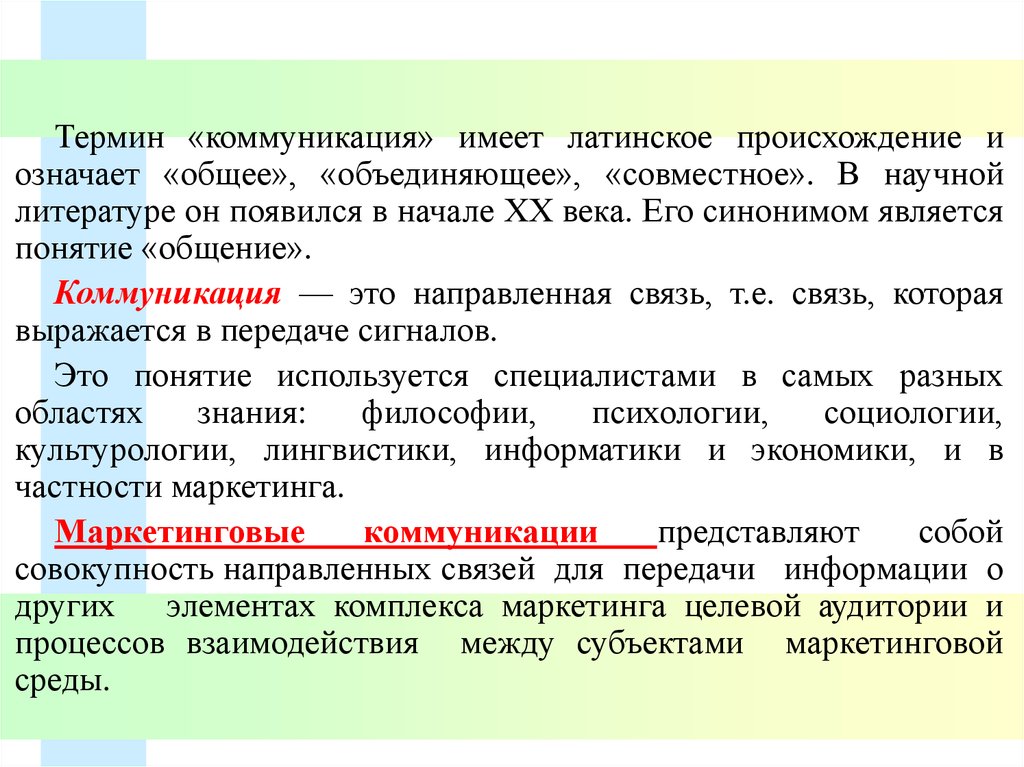 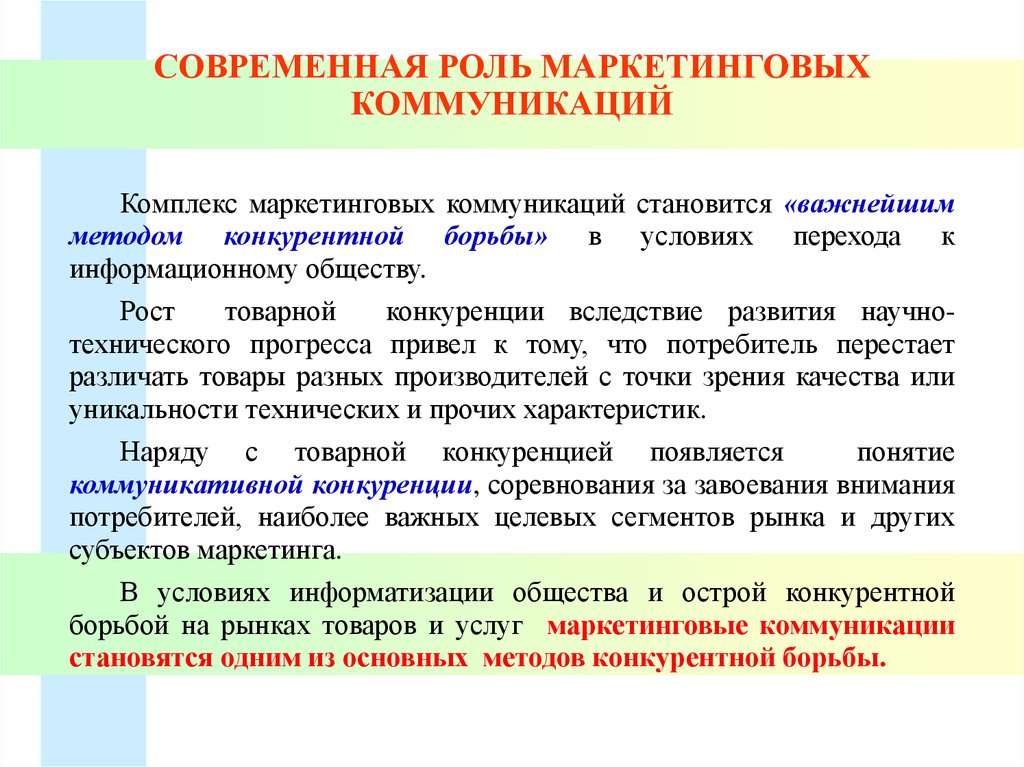 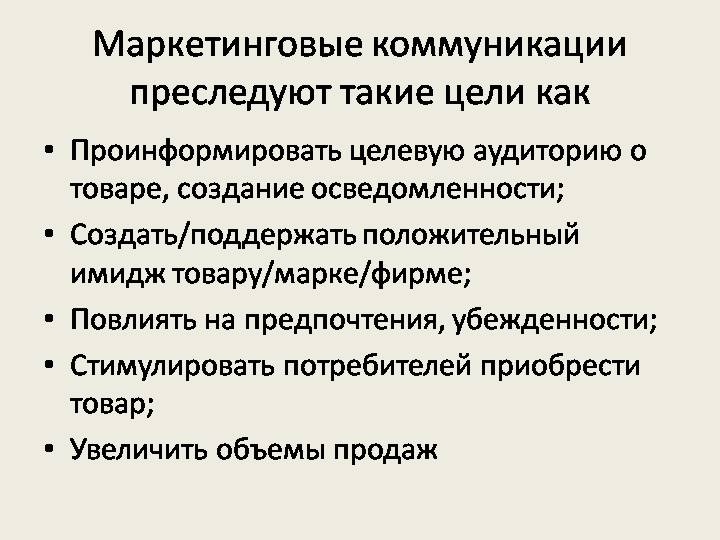 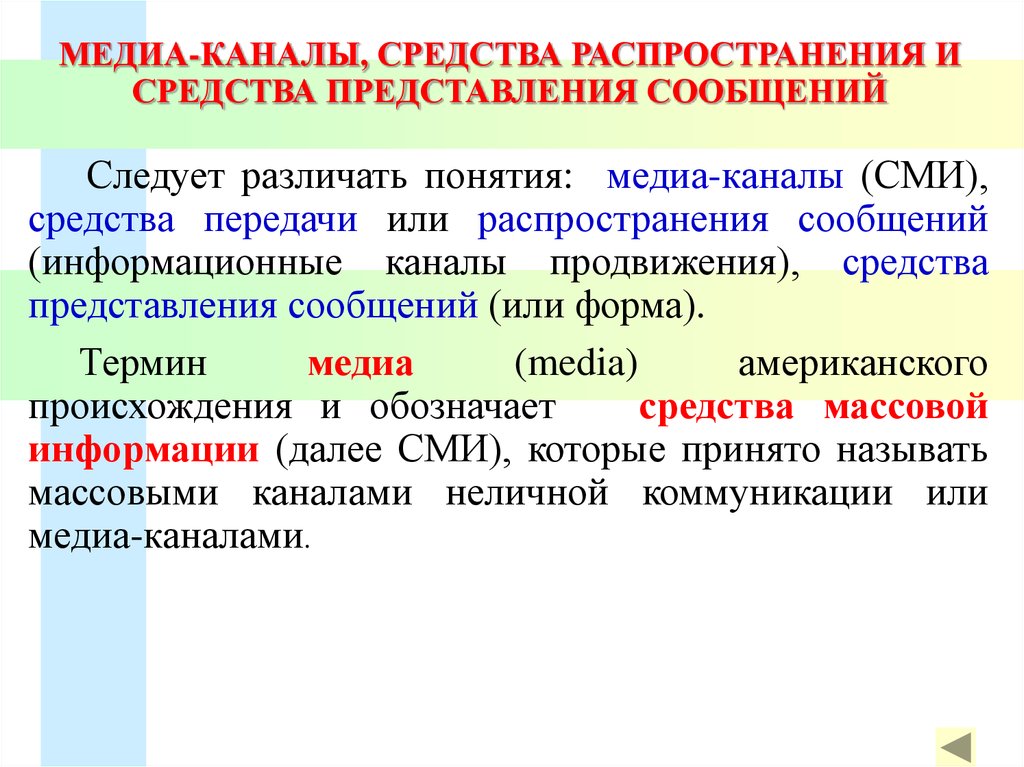 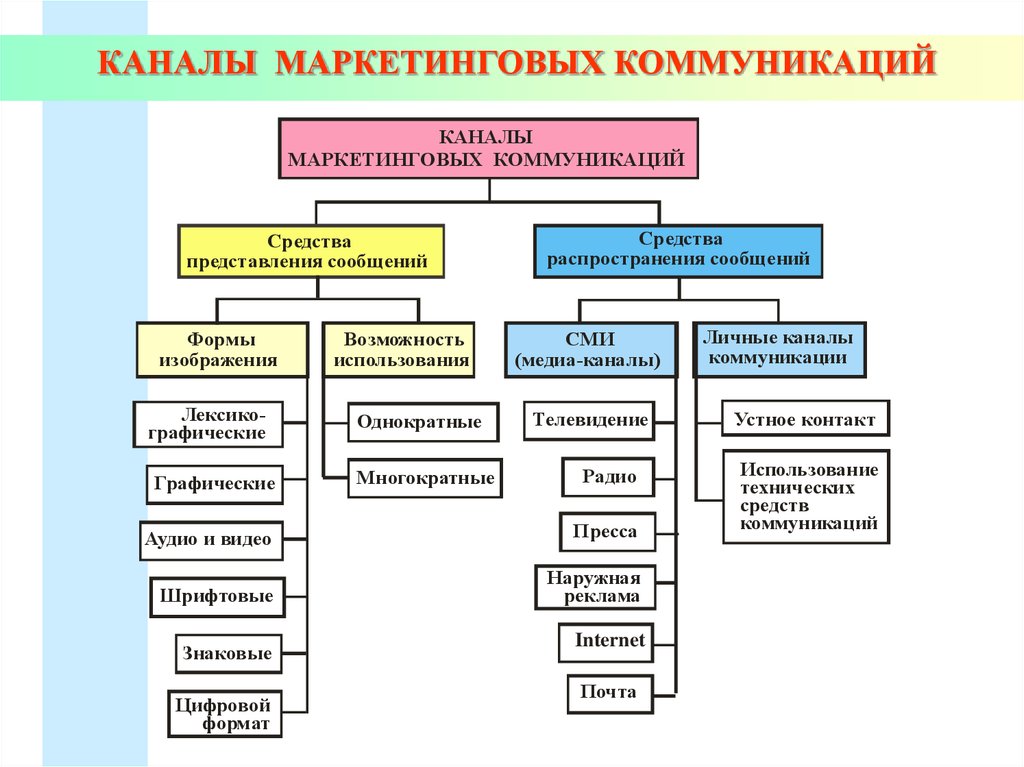 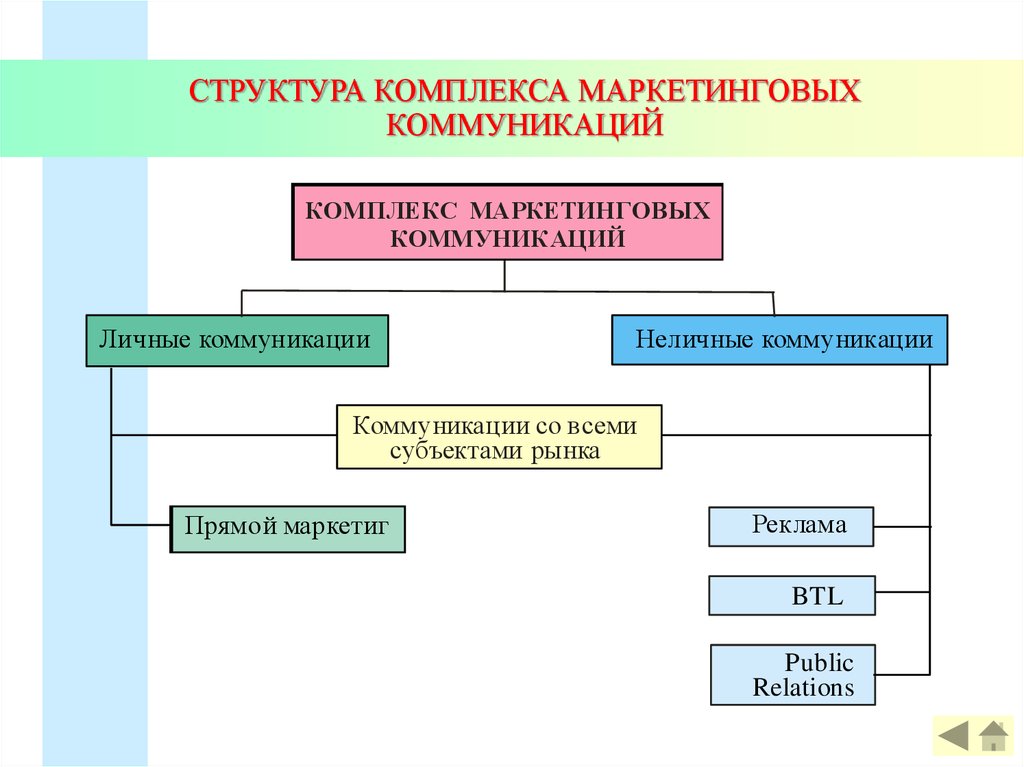 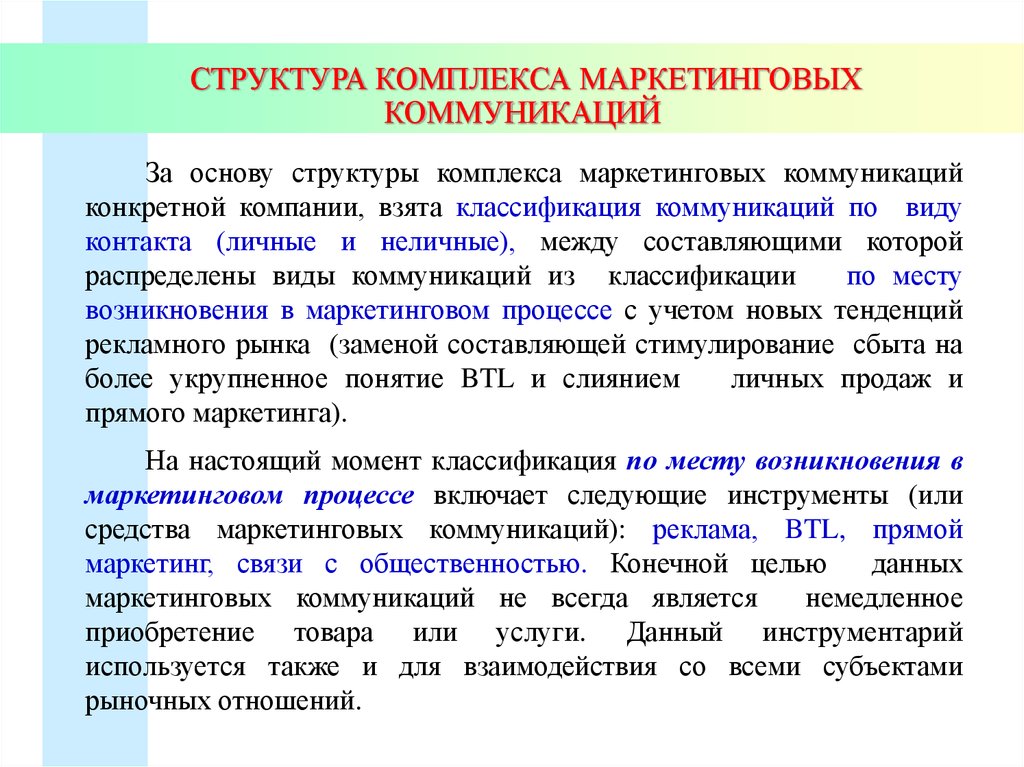 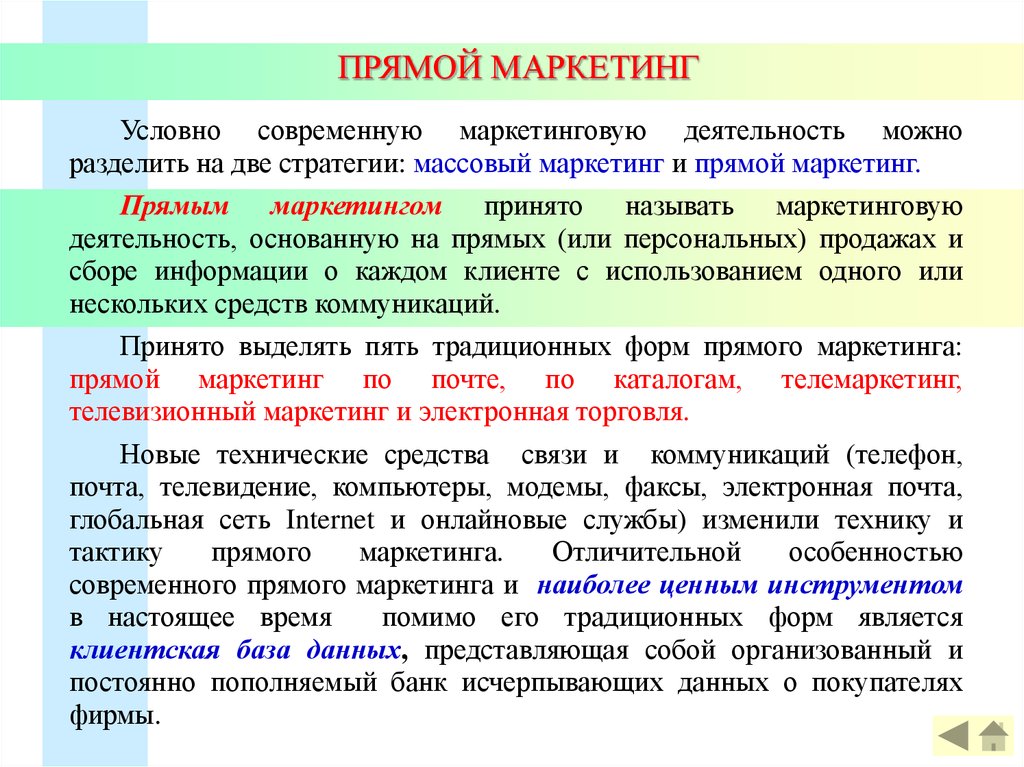 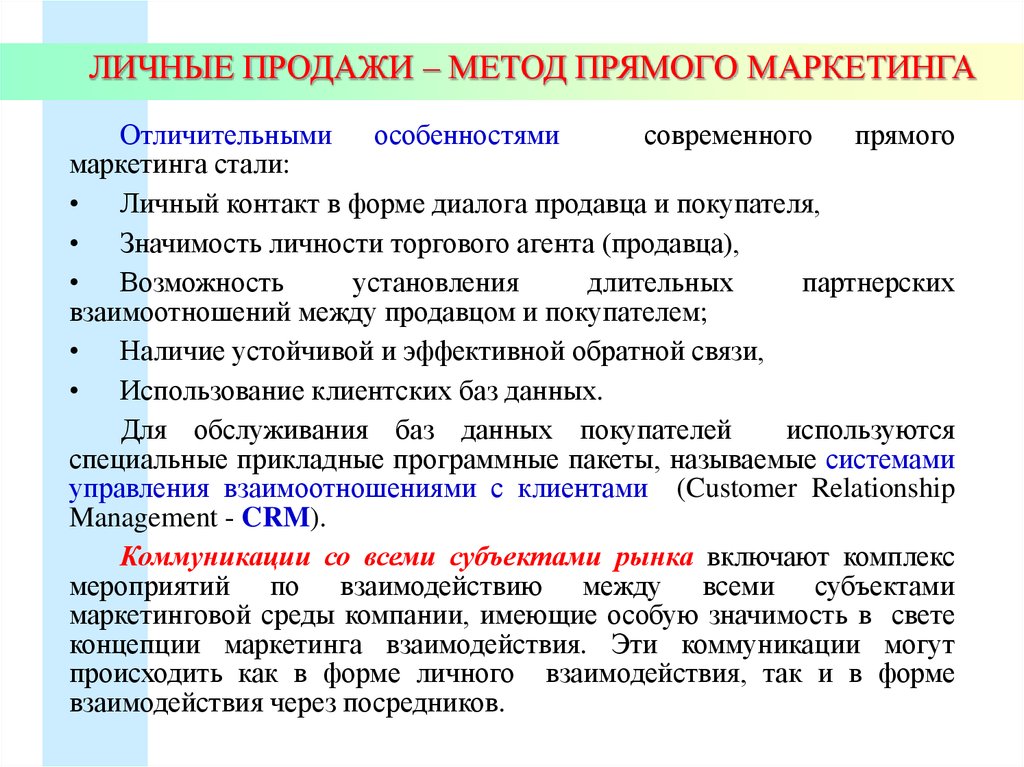 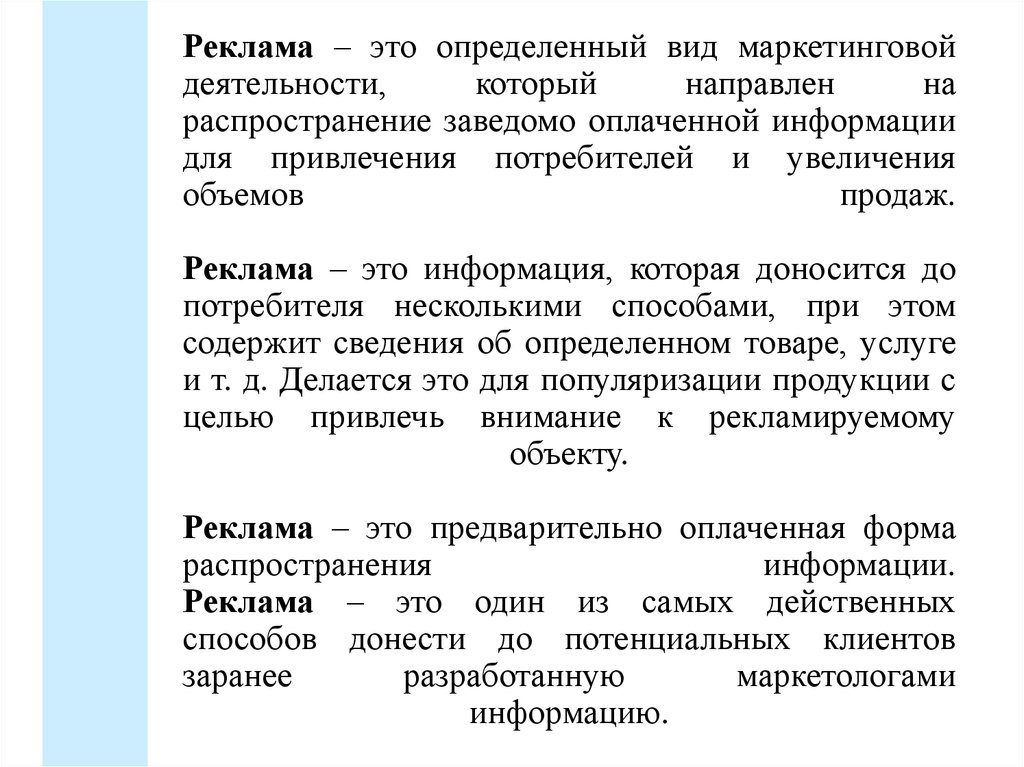 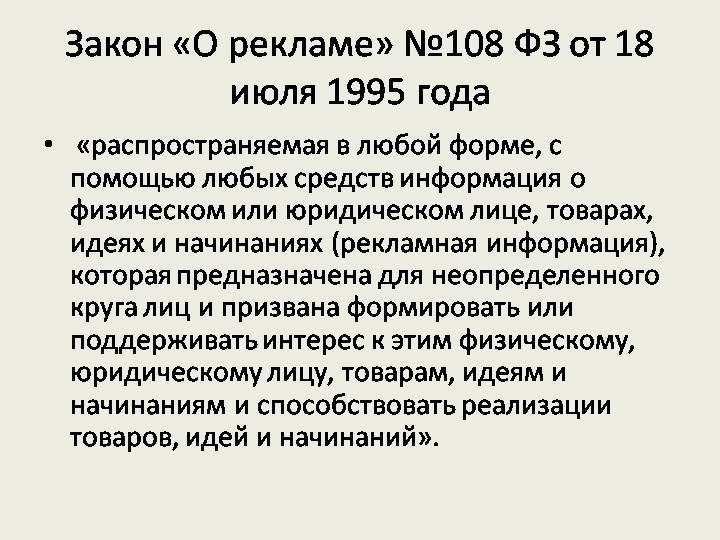 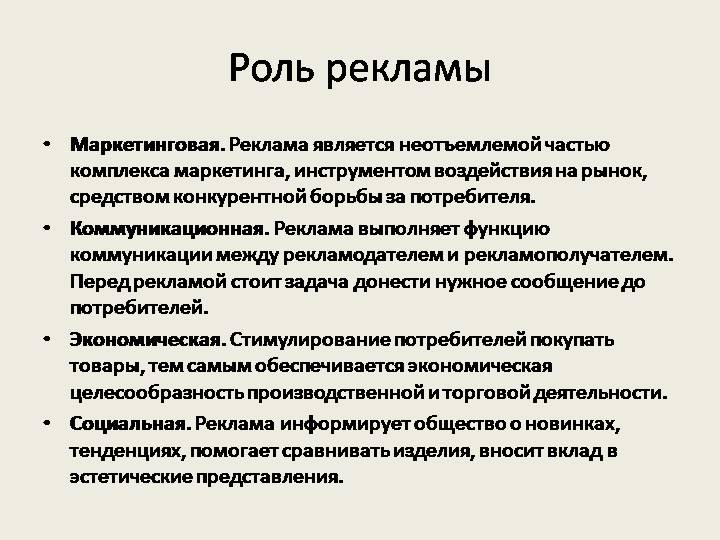 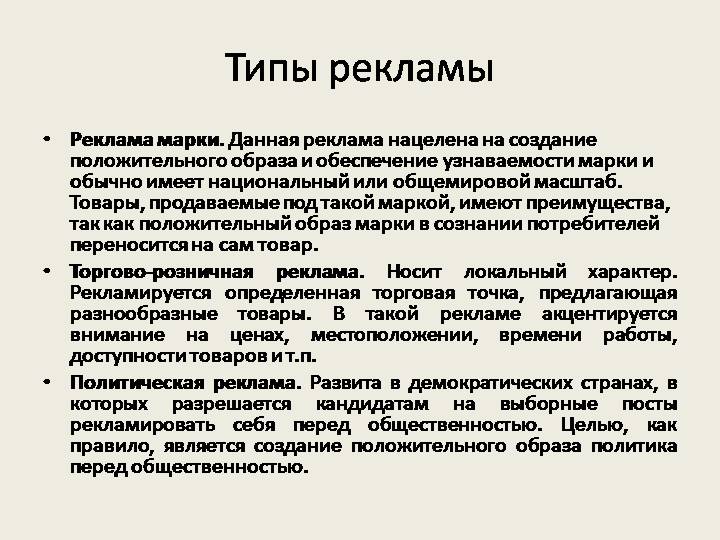 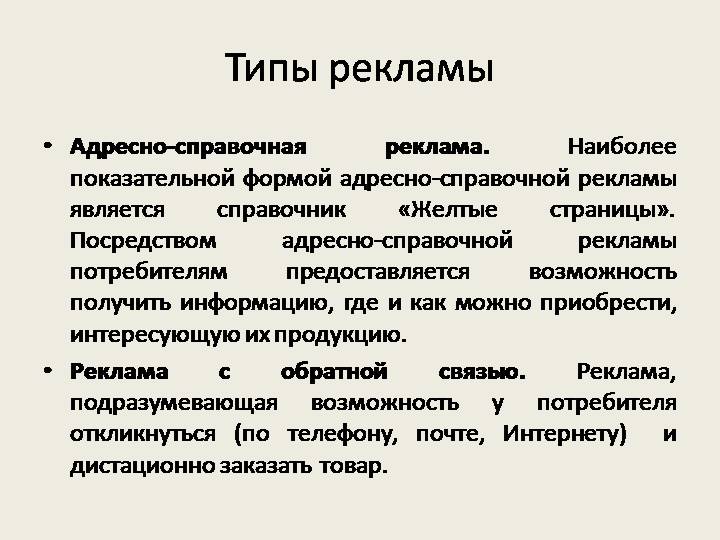 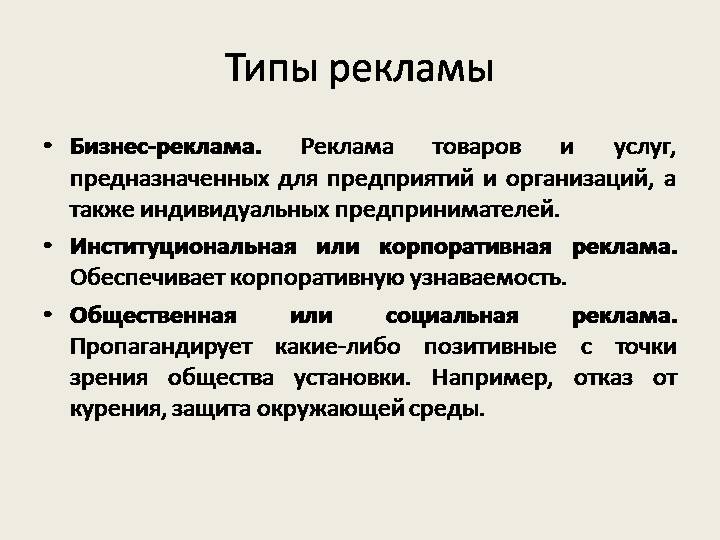 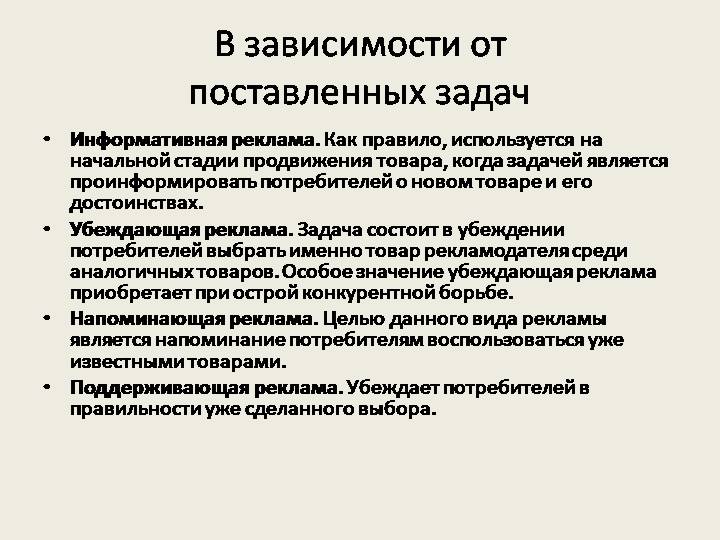 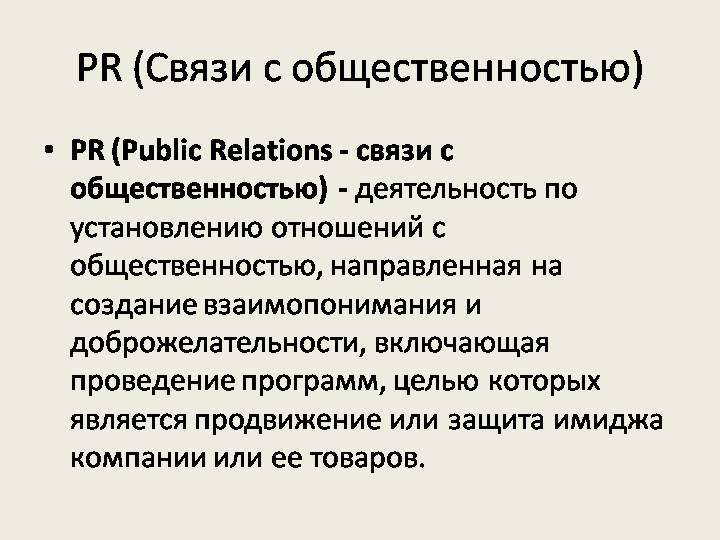 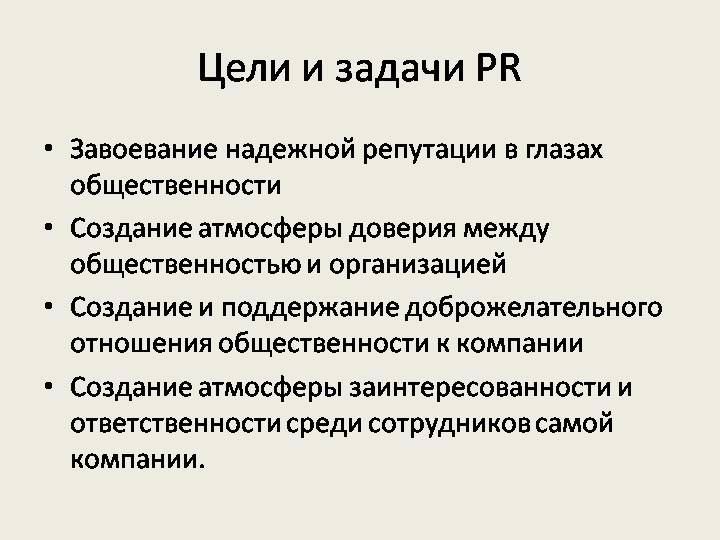 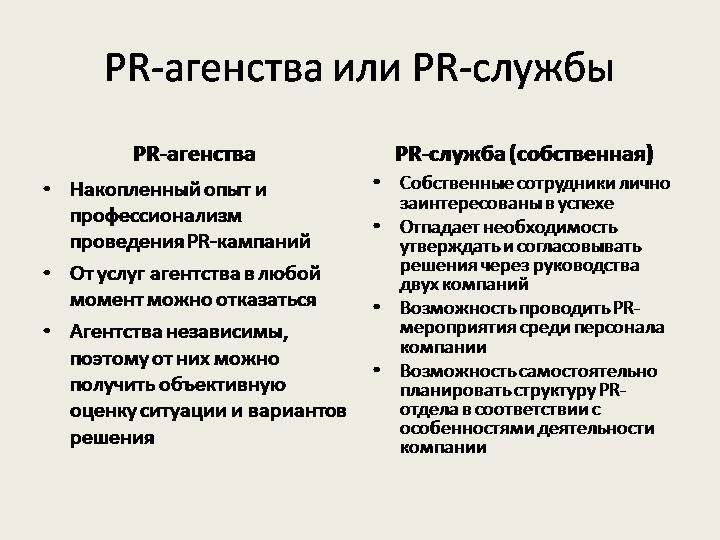 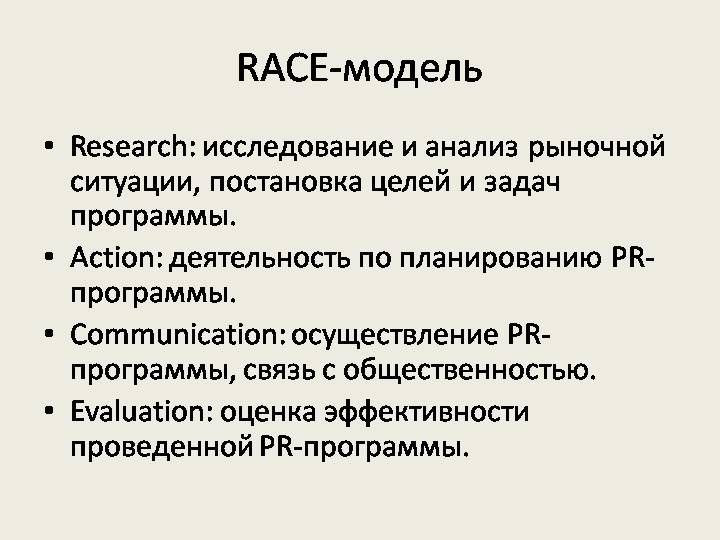 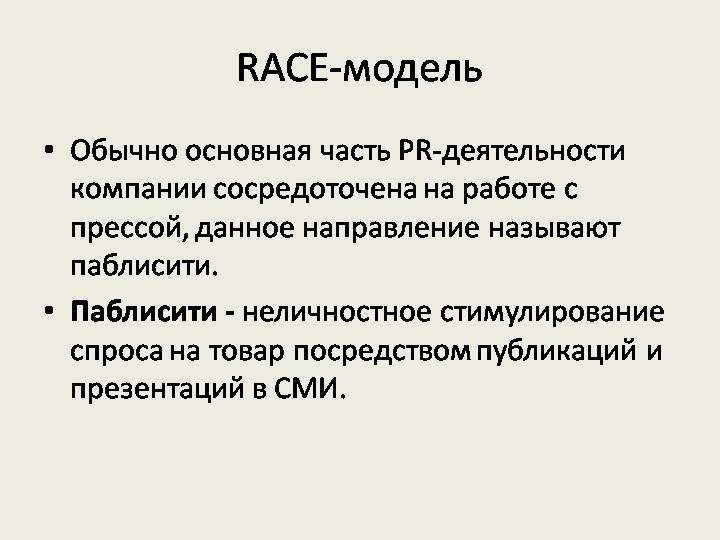 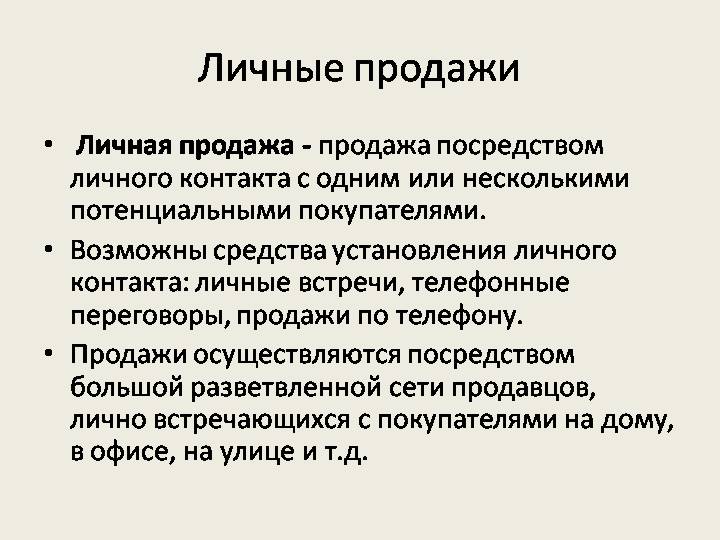 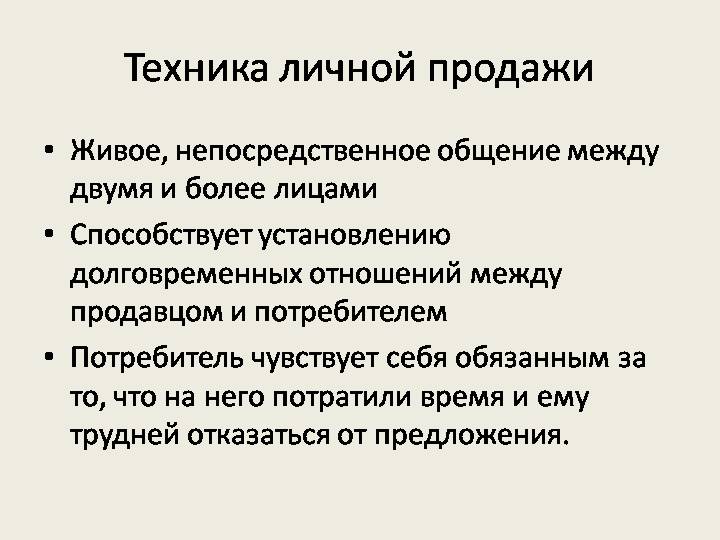 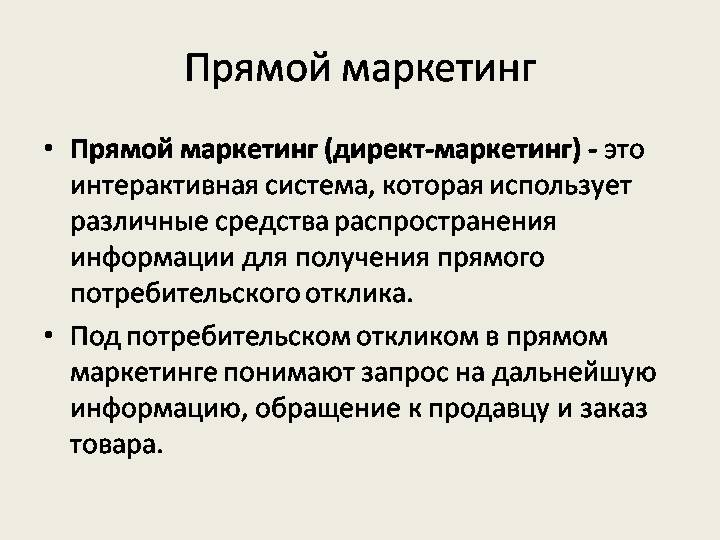 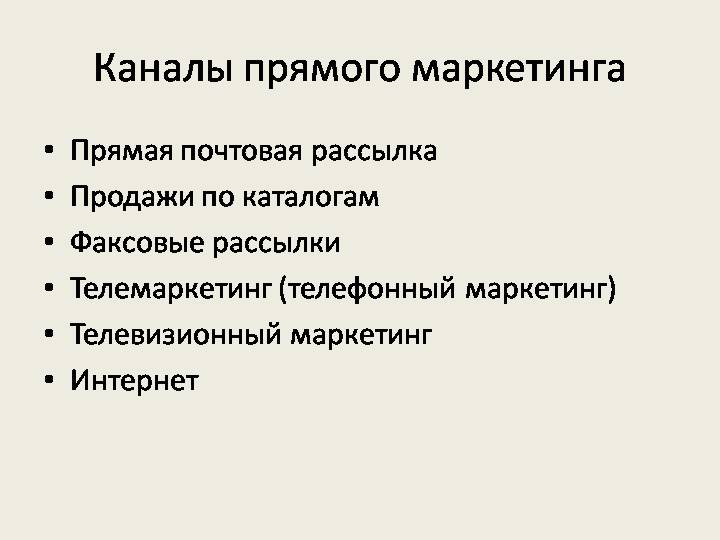 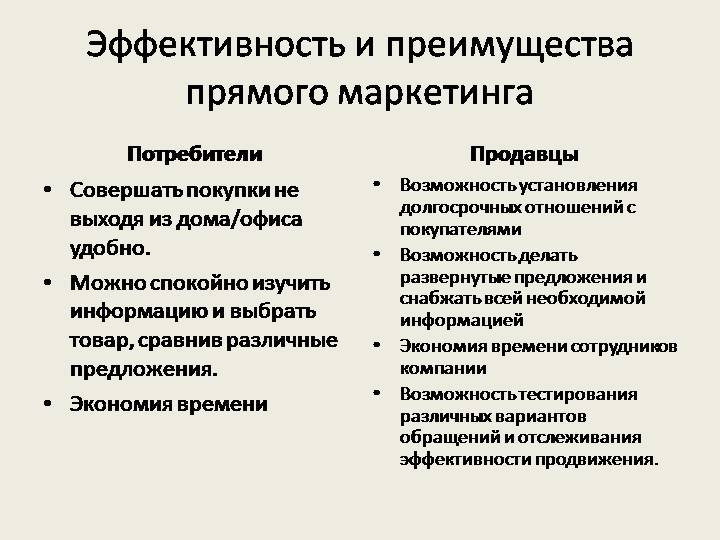 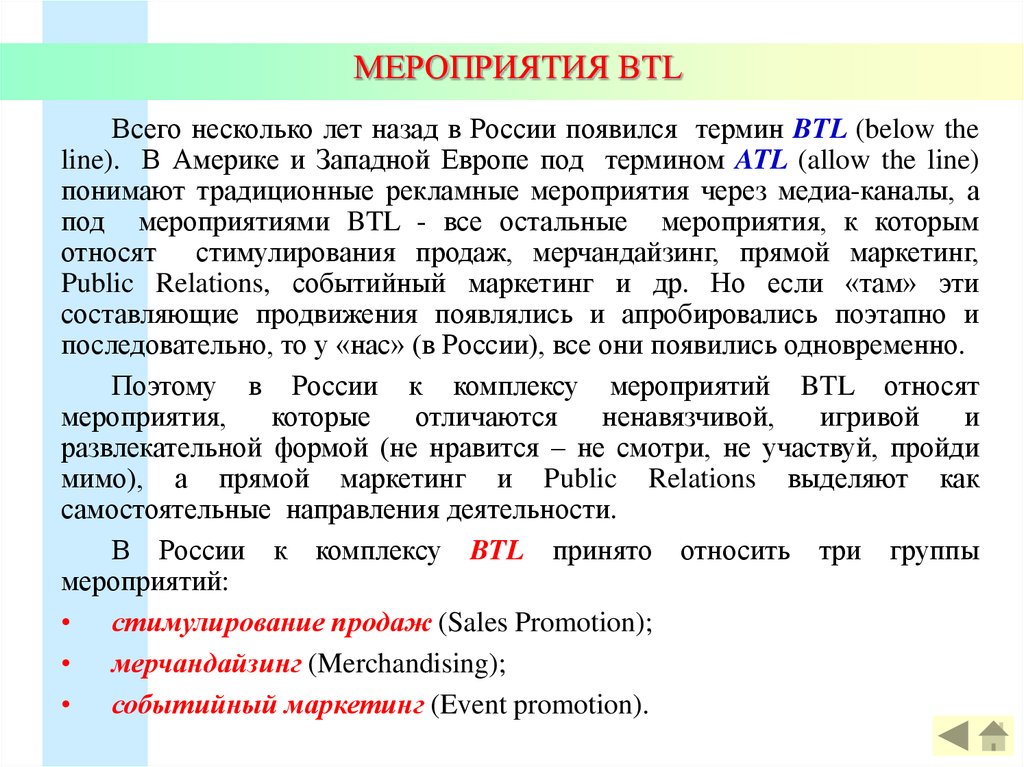 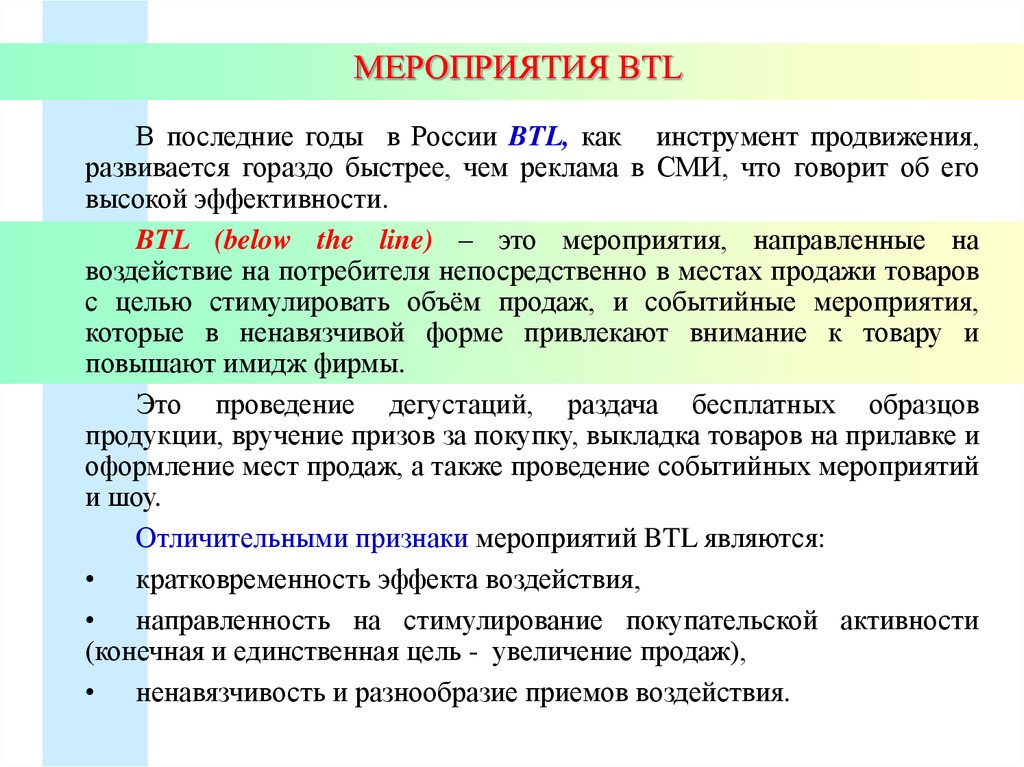